Title of your work

Authors
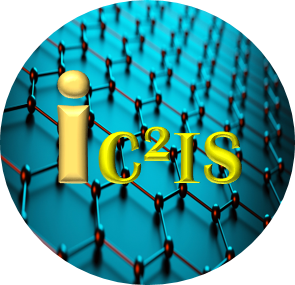 Logo
Of your  institute
Office address with corresponding email address (One presenter will be allowed to present his or her work)
There is no restriction on font colors and background colors.

SRF , Science Dialectica, and Conference logo must be visible in the poster
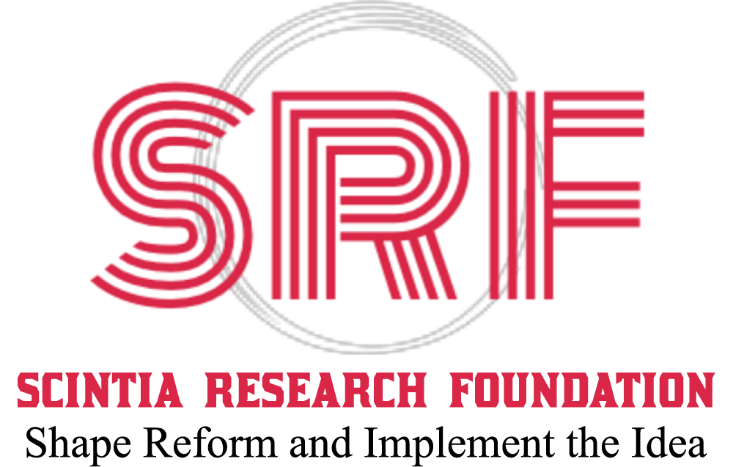 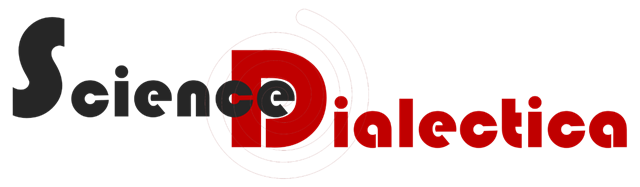